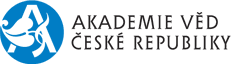 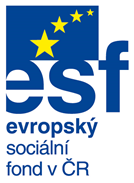 Rekordmani v říši zvířatPojď si zkusit, co víš o nich
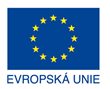 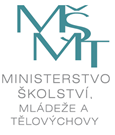 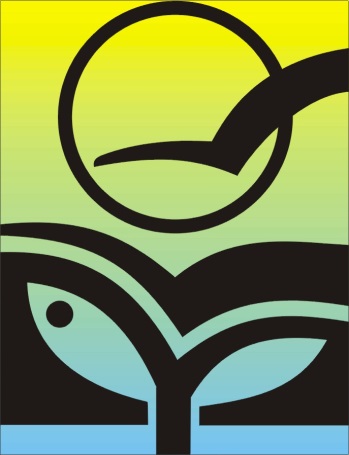 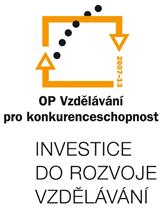 ÚBO AVČR v.v.i., Brno
Mgr. Ľudovít Ďureje Ph.D.
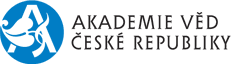 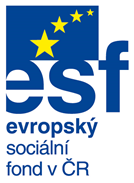 Kdo je největší na souši?
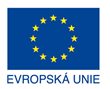 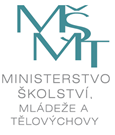 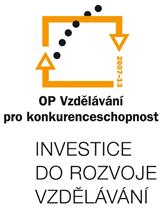 Nejtěžším suchozemským zvířetem je slon africký - váží až 7,5 tuny. Dorůstá výšky až 4 m. Denně musí spořádat až 225 kg potravy a vyprodukuje denně až 180 kg trusu a 40-60 litrů moči.
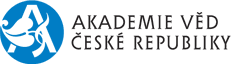 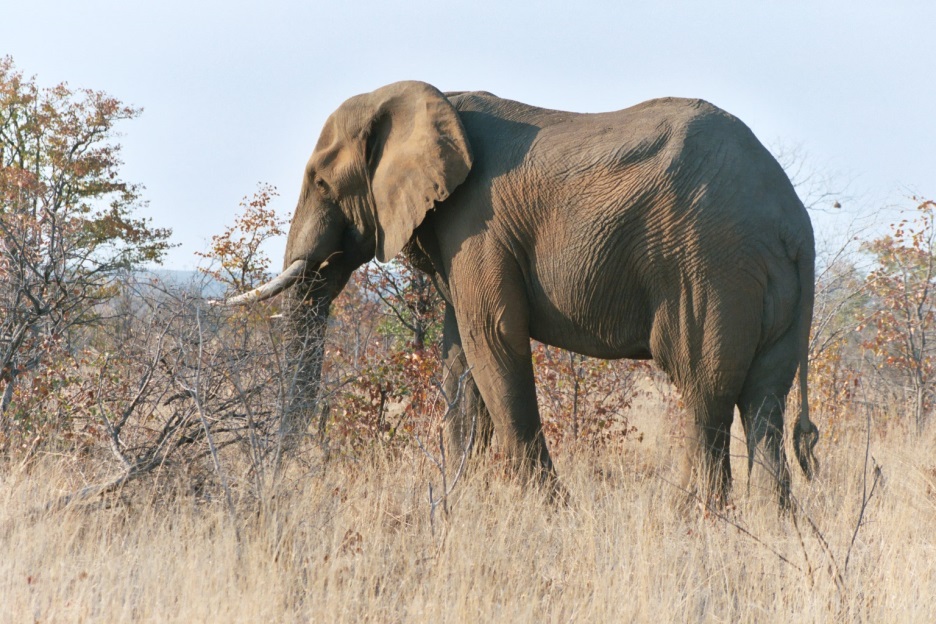 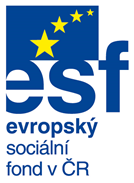 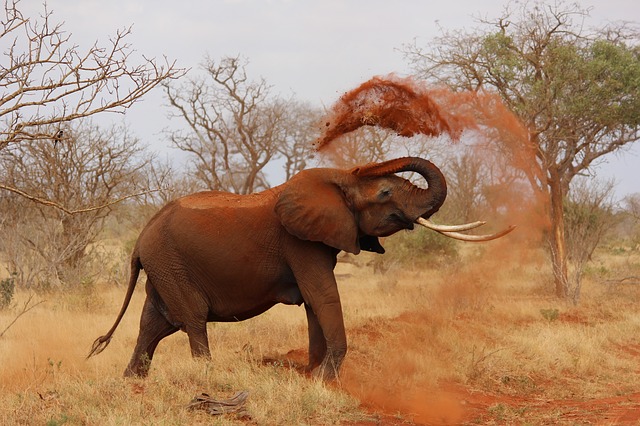 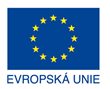 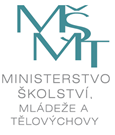 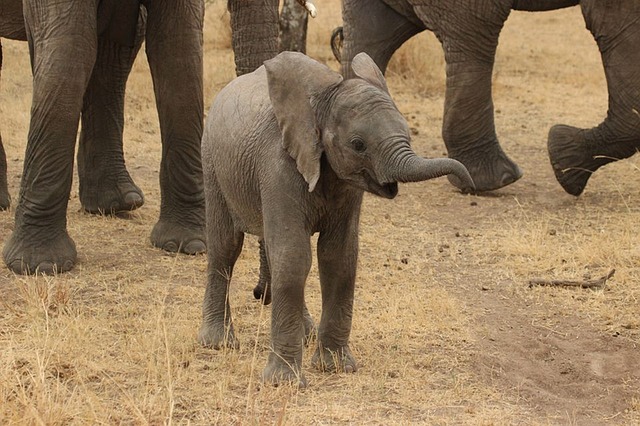 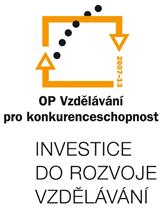 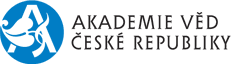 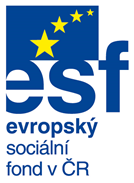 A kdo je nejmenší a nejlehčí savec?
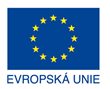 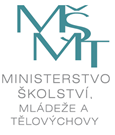 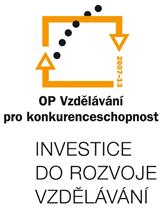 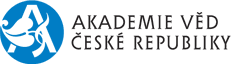 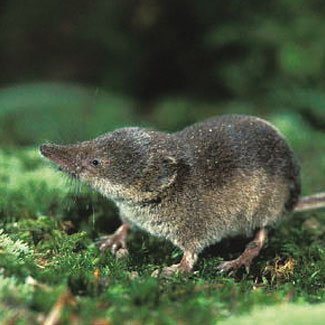 Asi nejlehčím savcem na světe je bělozubka nejmenší. Váží přibližně 2 gramy.  Žije v jižní Evropě, Zakavkazsku, Turkmenistánu a Africe.
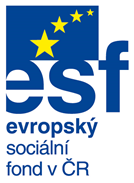 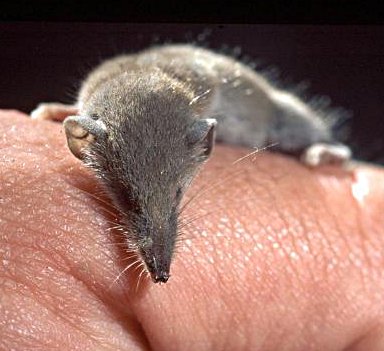 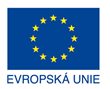 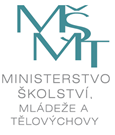 Díky své velikosti (nebo spíše maličkosti) je bělozubka nejmenší schopna procházet chodbičkami velkých druhů žížal.
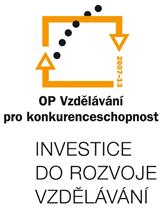 Druhým nejmenším savcem světa je vzácný netopýrek thajský, který váží pouhých 1,7–2,0 g. Netopýrek thajský je rozhodně nejmenším zástupcem řádu letounů.
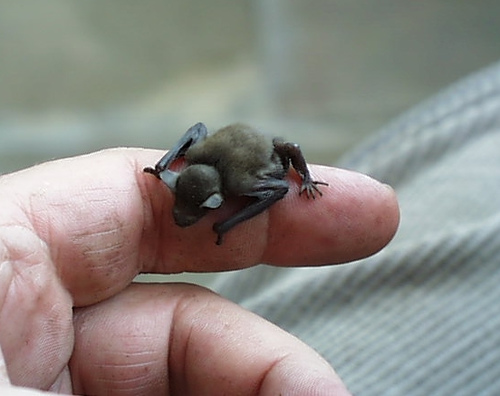 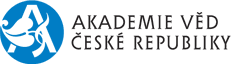 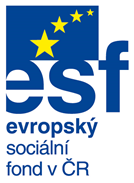 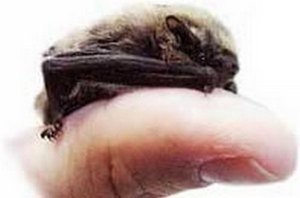 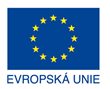 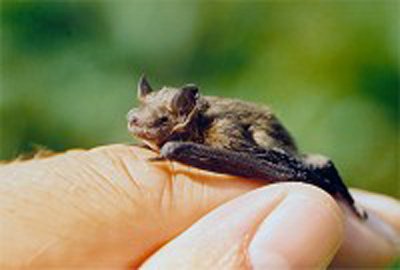 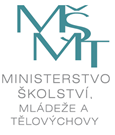 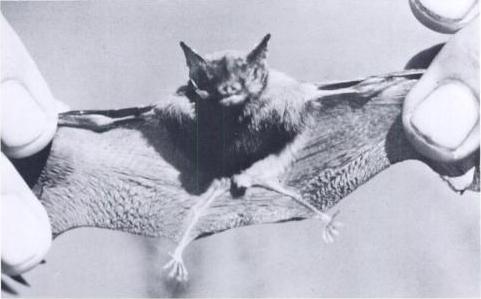 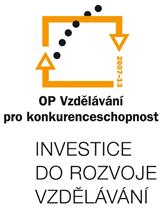 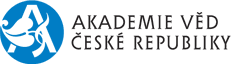 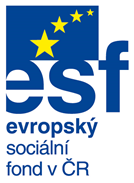 Kdo je největší na Zemi?
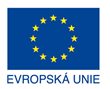 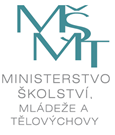 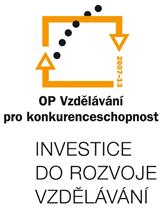 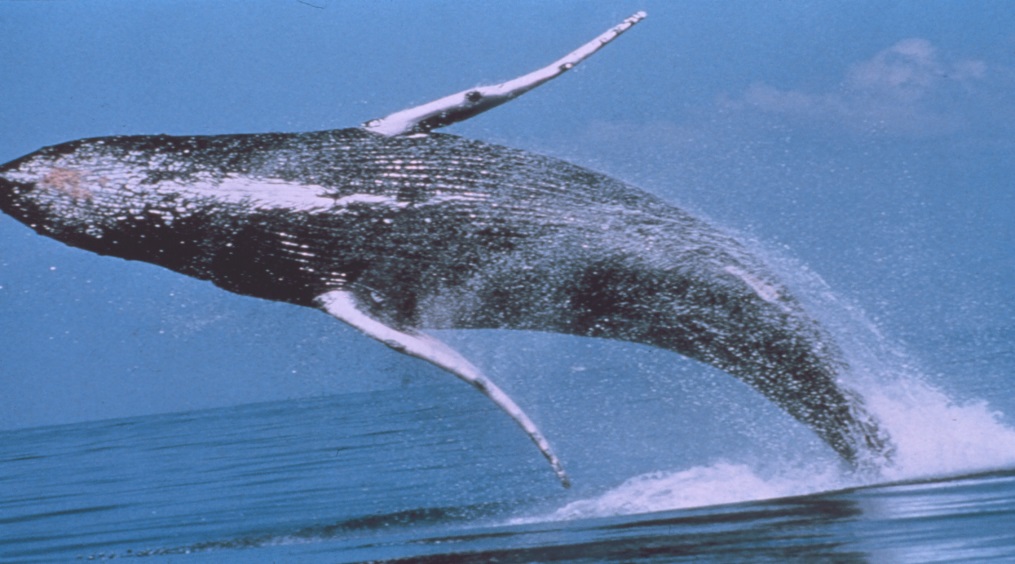 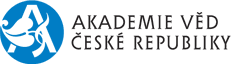 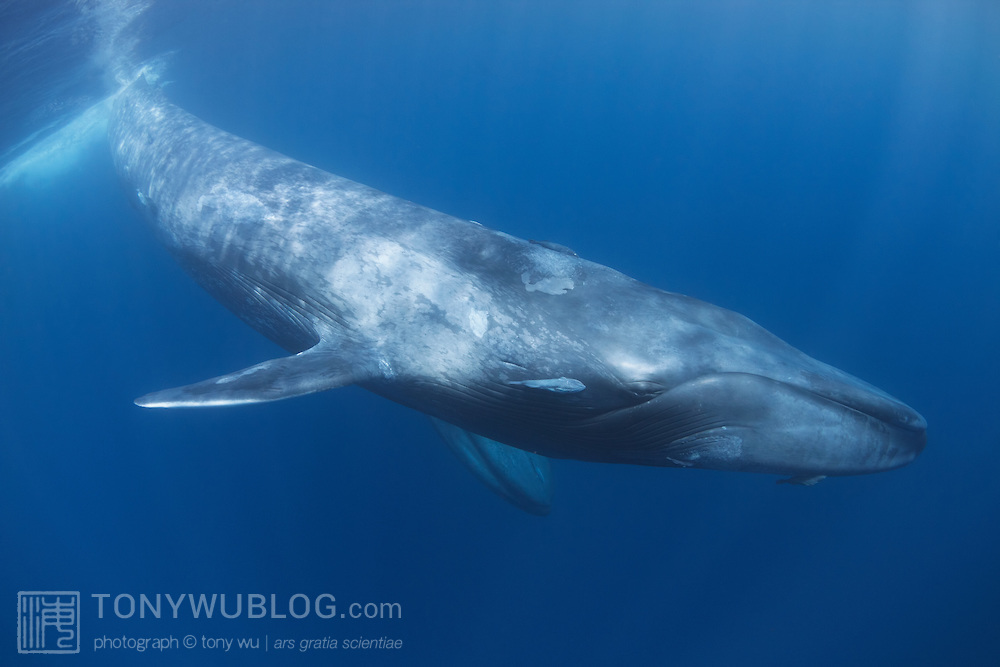 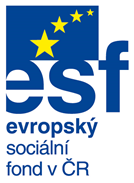 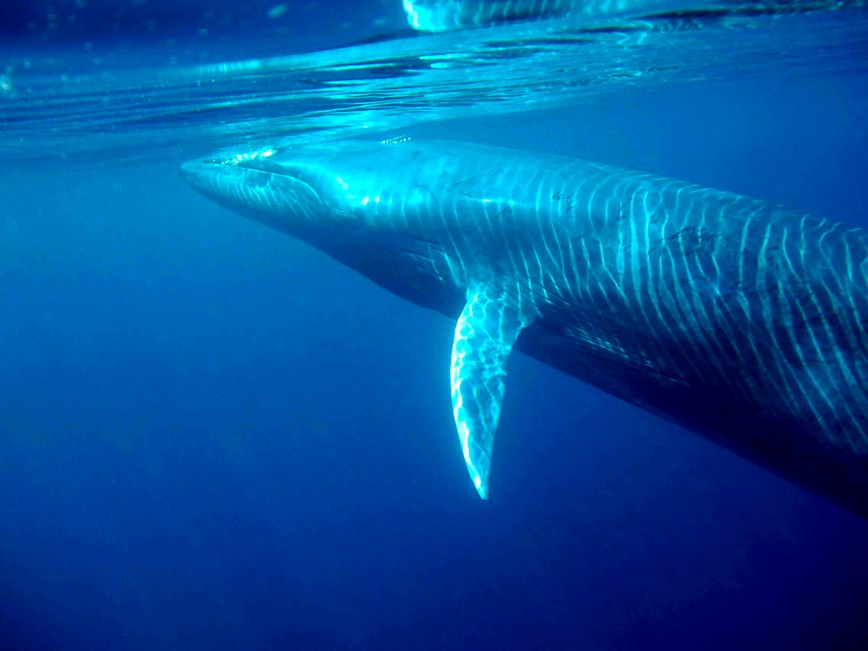 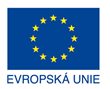 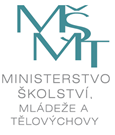 Plejtvák obrovský je největším i nejdelším zvířetem na světě. Dospělí jedinci mohou dosahovat délky téměř 34 metrů a váží přes 190 tun. Jen jazyk váží asi 4 tuny. Jeden plejtvák pozře každý den přibližně 4 tuny planktonu.
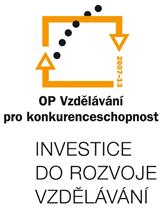 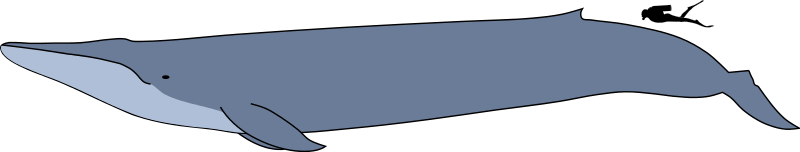 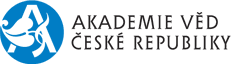 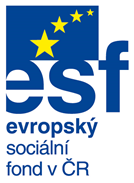 A kdo je největší ozubený dravec?
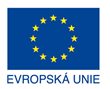 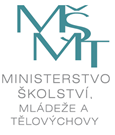 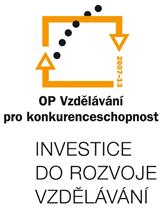 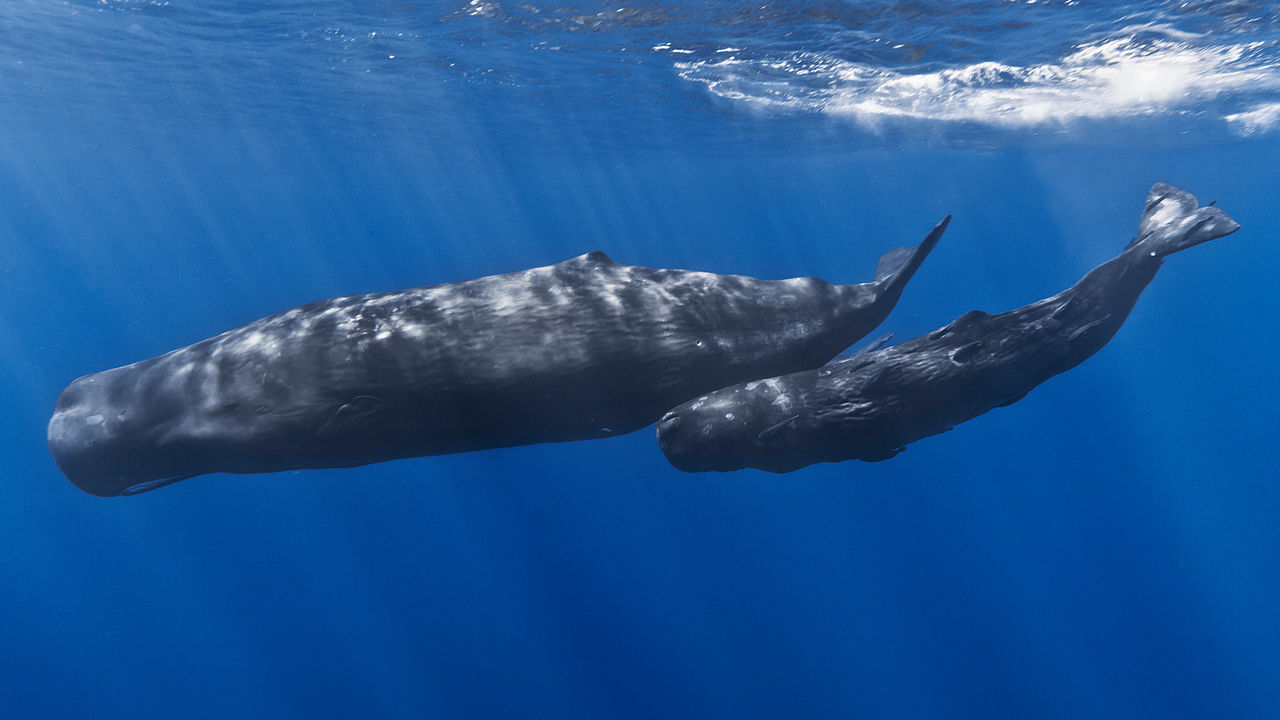 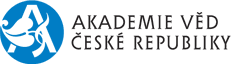 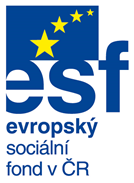 Největším ozubeným dravcem je vorvaň obrovský. Spodní čelist, která je uložena v Britském  přírodovědném muzeu v Londýně, měří něco přes 5 m. To znamená, že celý jedinec musel měřit okolo 25 metrů. Věří se, že se mohou potápět až k mořskému dnu do hloubky 3 000 metrů po dobu dvou hodin. Živí se především krakaticemi, chobotnicemi a živočichy mořského dna.
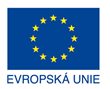 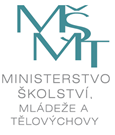 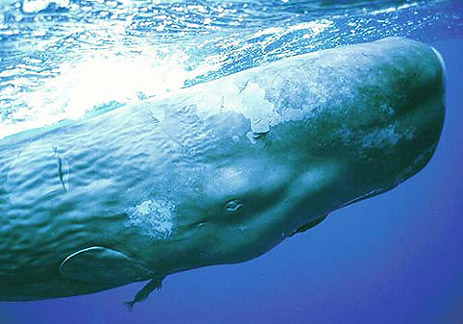 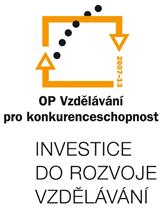 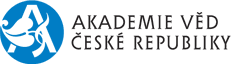 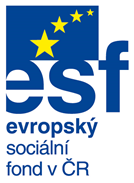 A co tak největší šelma na souši?
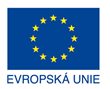 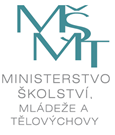 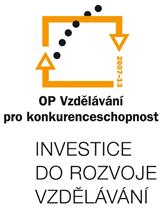 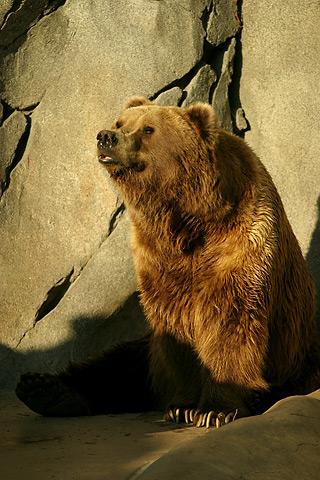 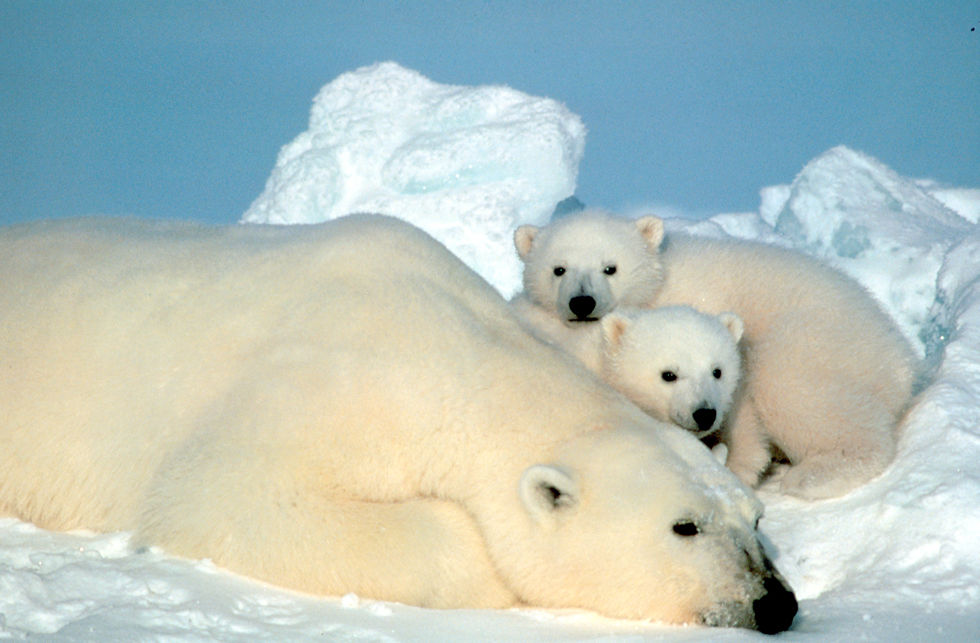 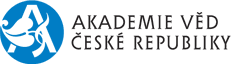 Za největší suchozemské šelmy jsou dnes považovány poddruh medvěda hnedého – kodiak a medvěd lední. Výška kodiaka ve vzpřímeném postoji je až 3,8 m a je známa hmotnost 1200kg. Medvěd lední dosahuje hmotnosti 900kg.
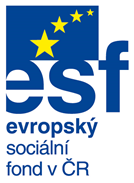 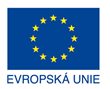 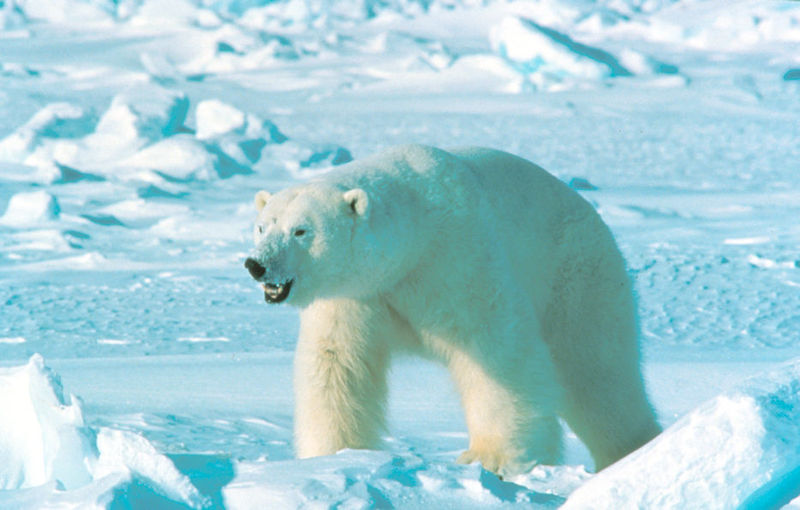 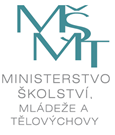 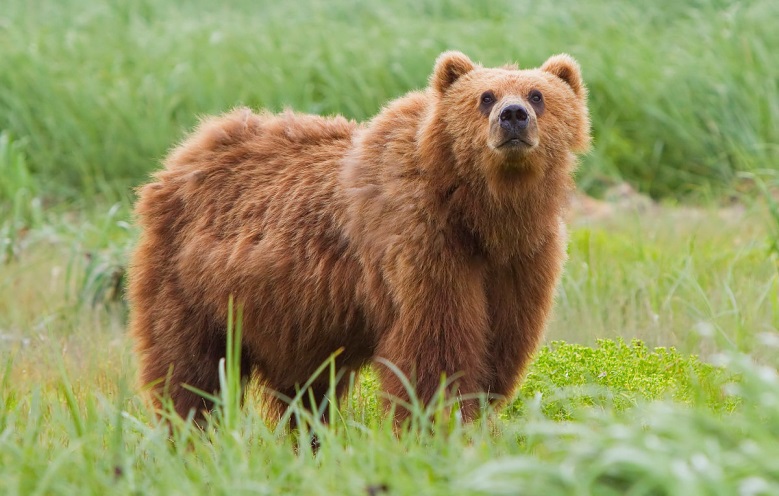 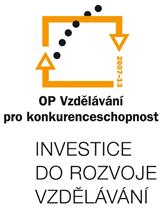 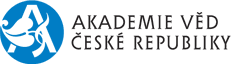 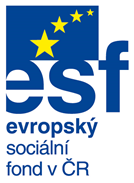 A co nejvyšší zvíře?
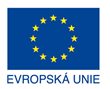 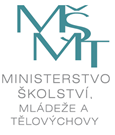 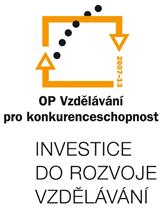 Nejvyšší žijící zvíře s nejdelším  krkem na světe je žirafa masajská. Samec může dosáhnout přes 6 metrů výšky. Žirafa má i nejdelší ocas v poměru k tělu. Tvoří skoro půlku těla a je dlouhý až 2,7 metru. Žirafí jazyk může být dlouhý až 45 centimetrů a dokáže si s ním očistit i oči. Žirafa je velmi špatný spáč, spí totiž jen několik minut denně.  A i to za chůze.
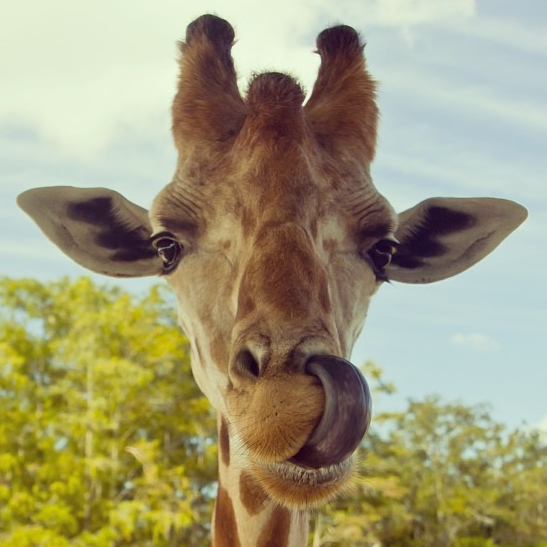 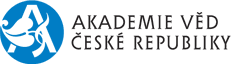 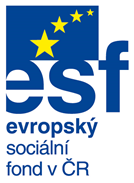 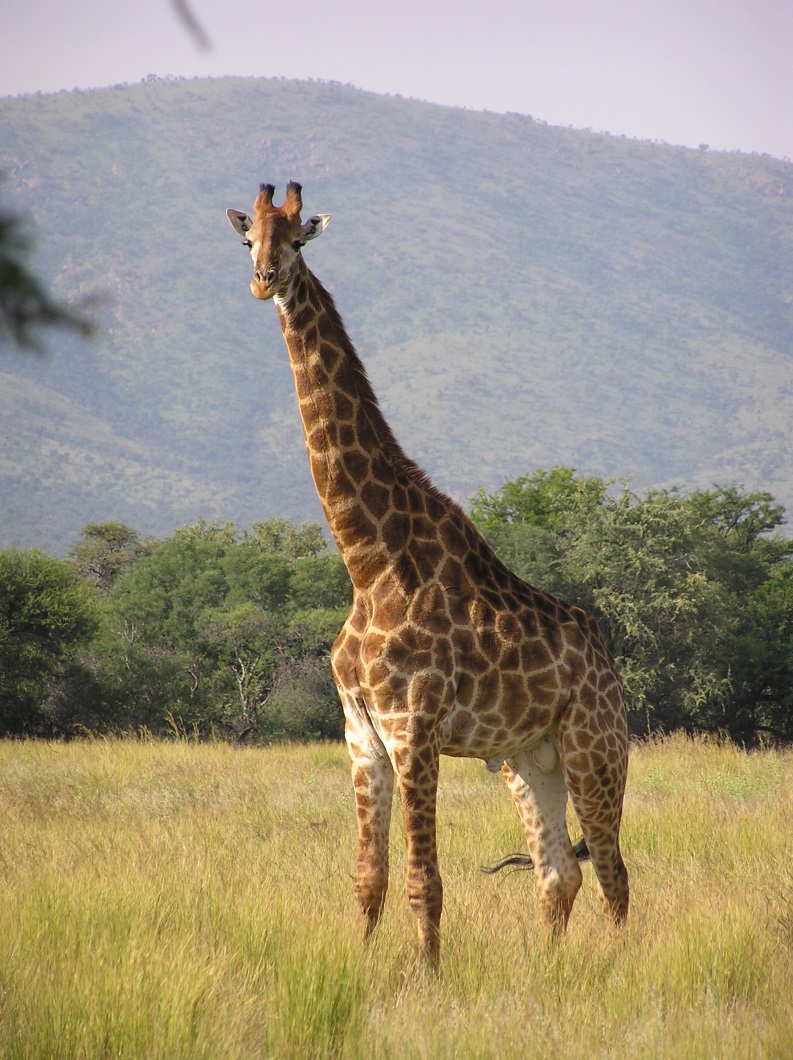 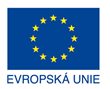 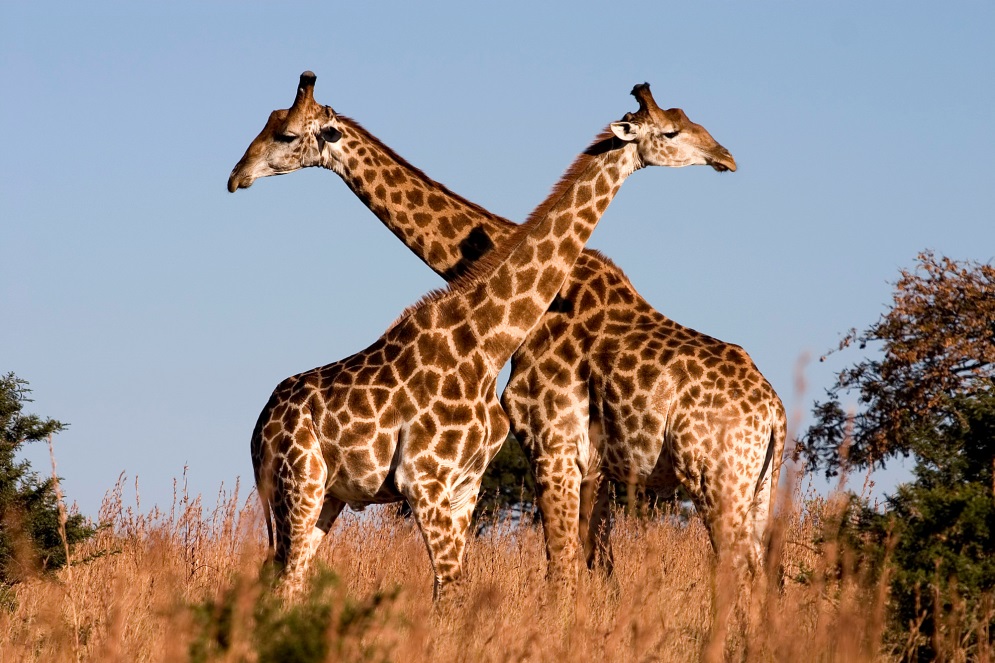 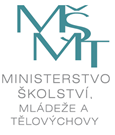 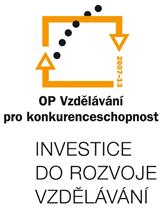 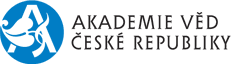 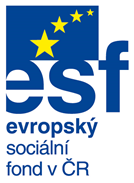 Víš kdo má nejdelší jazyk?
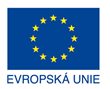 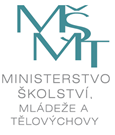 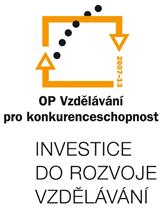 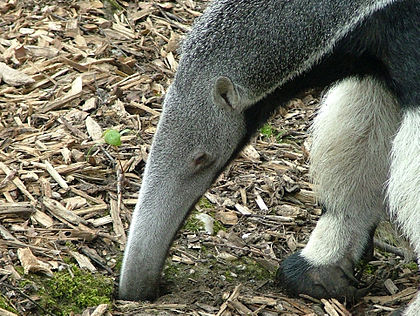 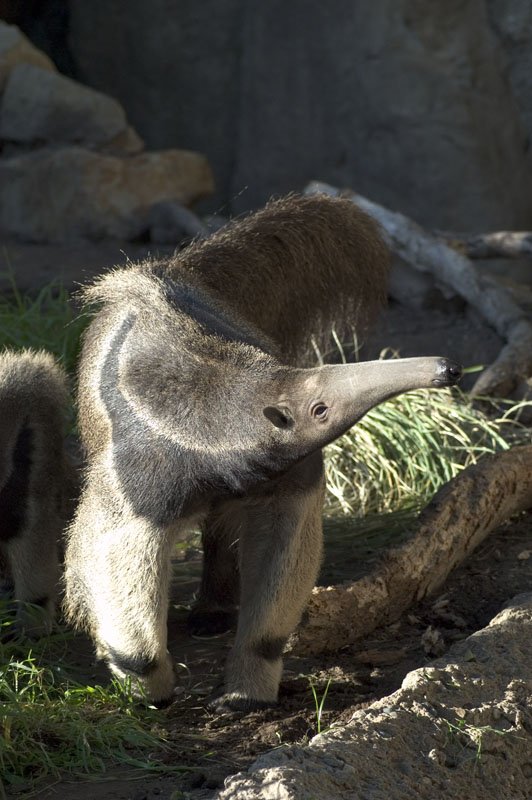 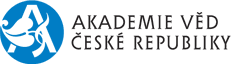 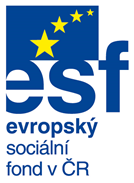 Mravenečník velký má nejdelší jazyk ze všech suchozemských savců. Jazyk mravenečníka hřivnatého měří až 88 cm a jedinec ho může vymrštit až 150× za minutu. Sežere zhruba 30 000 mravenců a termitů za den.
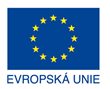 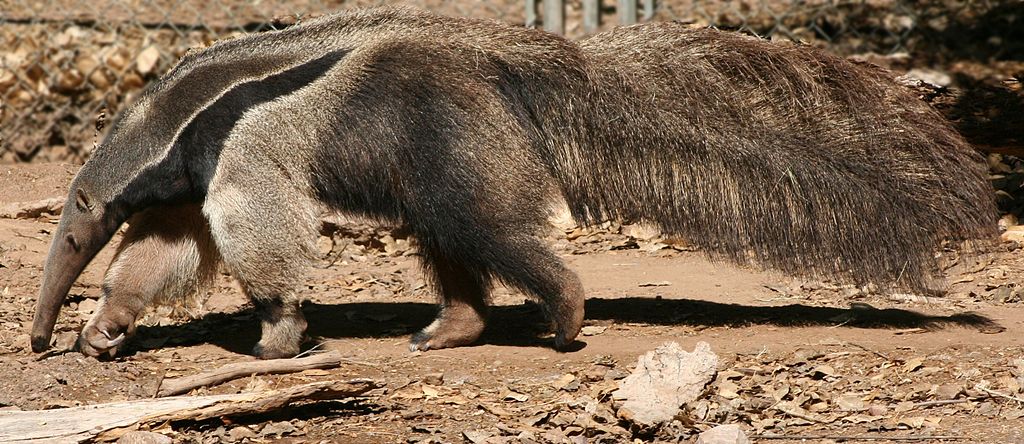 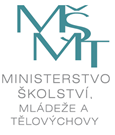 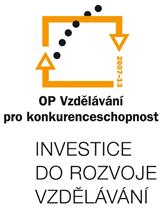 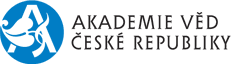 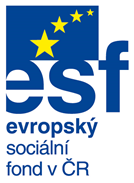 A co nejdelší had?
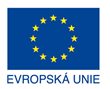 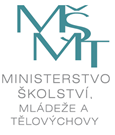 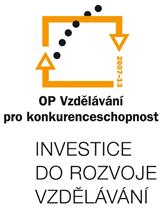 Nejdelší had na světě krajta mřížkovaná měl délku 9,76 m. Byl uloven v roce 1912 na ostrově Celebes.
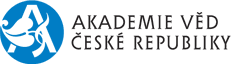 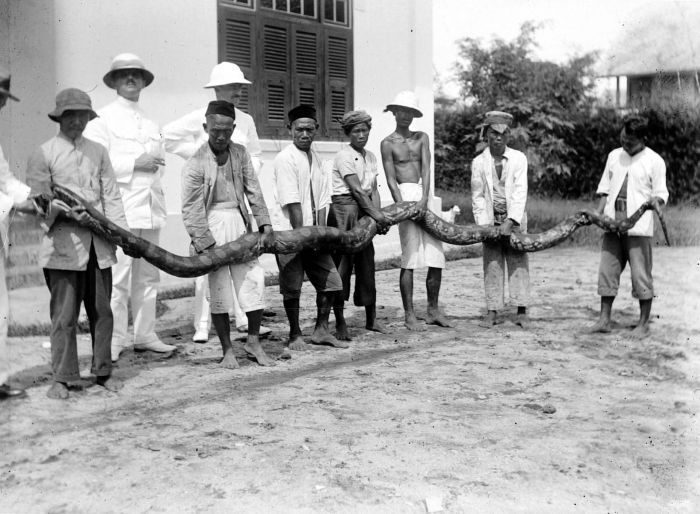 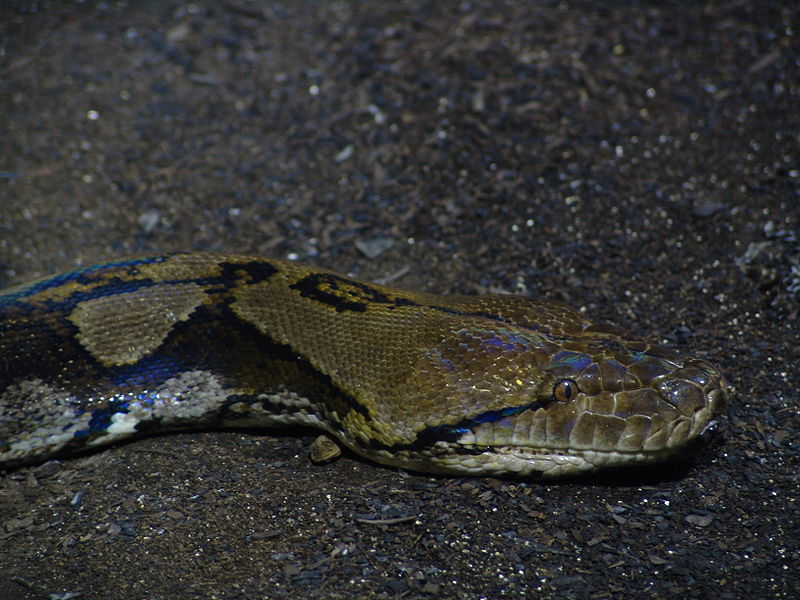 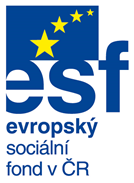 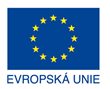 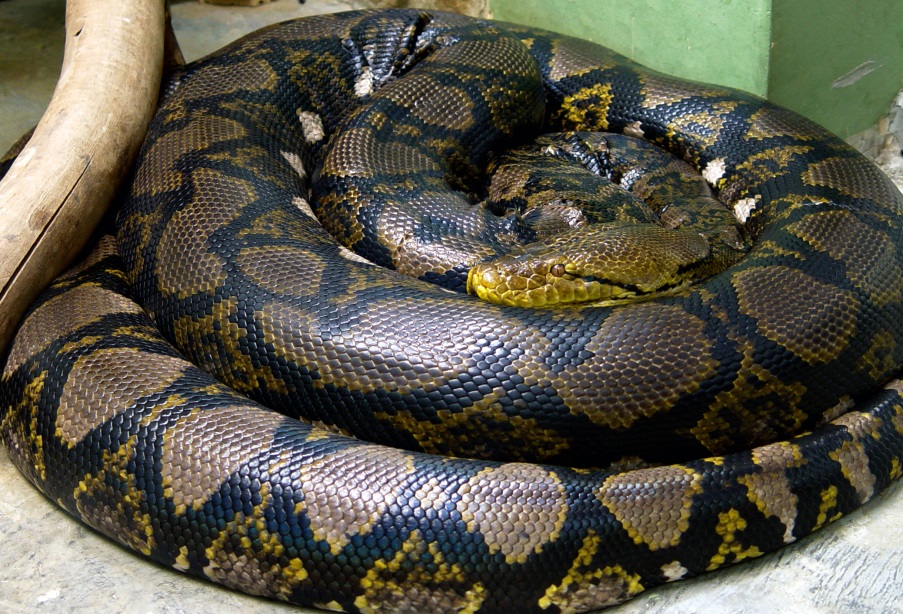 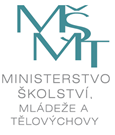 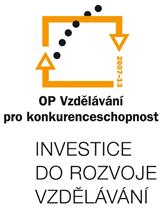 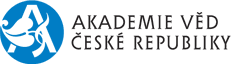 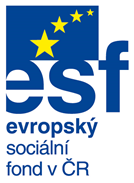 A co nejdelší jedovatý had? Čím se asi živí?
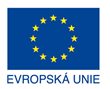 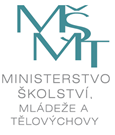 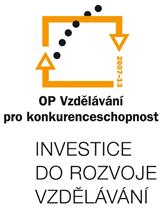 Nejdelším jedovatým hadem je kobra královská. Exemplář chovaný v Londýnské ZOO dosáhl velikosti 5,71 m při hmotnosti téměř 12 kg. Její uštknutí, pokud nedojde k podání séra, bývá pro člověka smrtelné v 50-60 % případů.
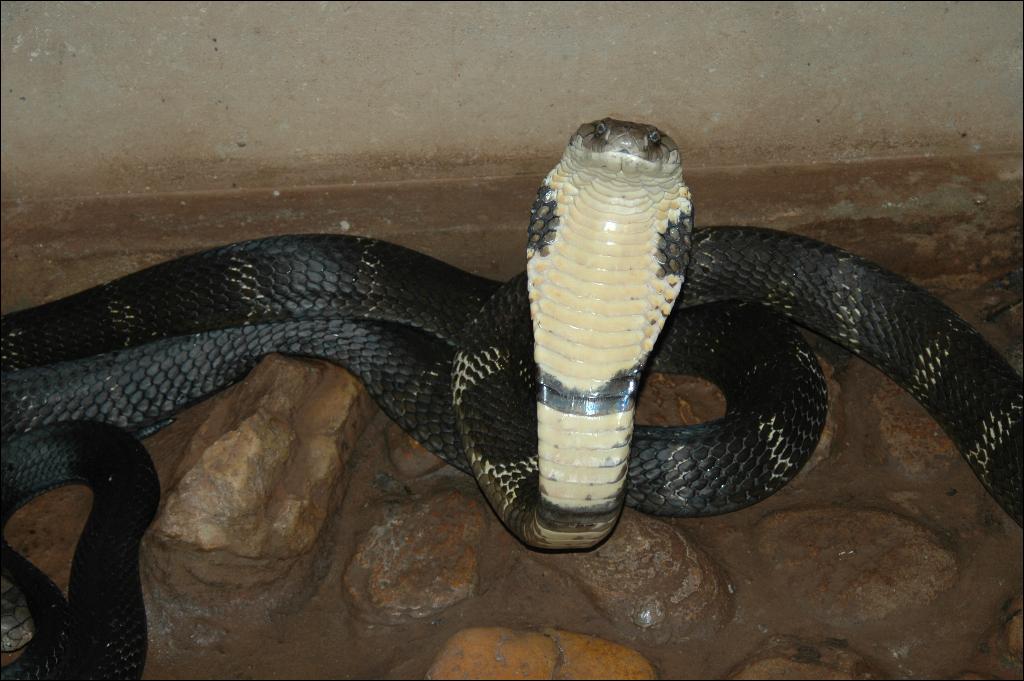 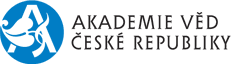 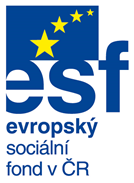 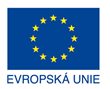 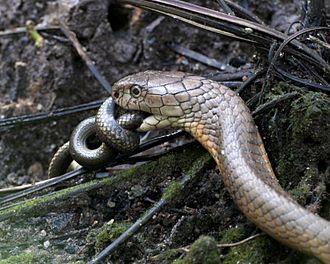 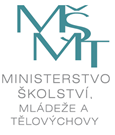 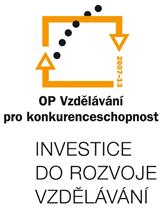 Kobra královská se specializuje na lov jiných hadů.
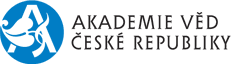 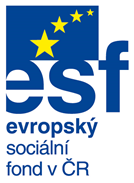 Kdo běhá nejrychleji?
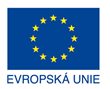 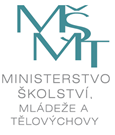 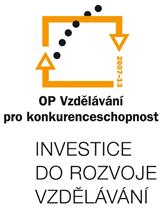 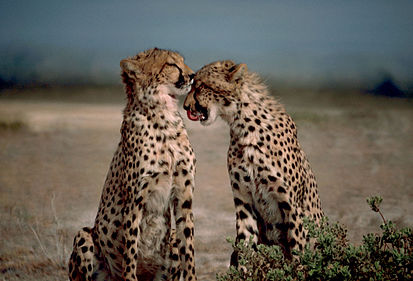 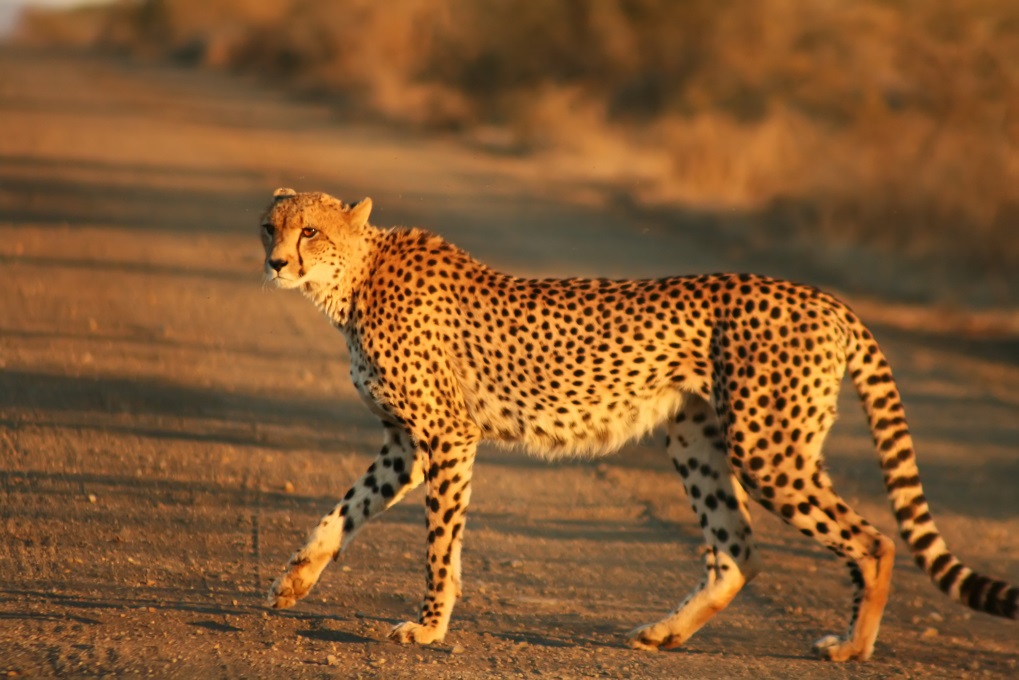 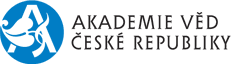 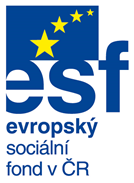 Nejrychlejší pozemní zvíře na krátkou vzdálenost je gepard štíhlý. Vyvine rychlost přes 110km v hodině, krátkodobě dokonce až 130 km/h.
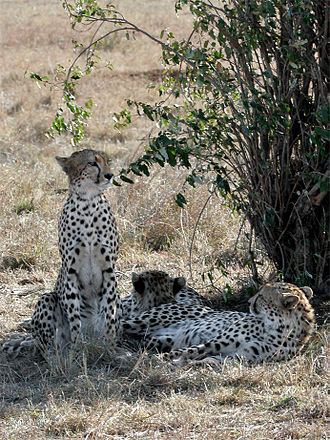 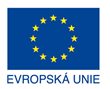 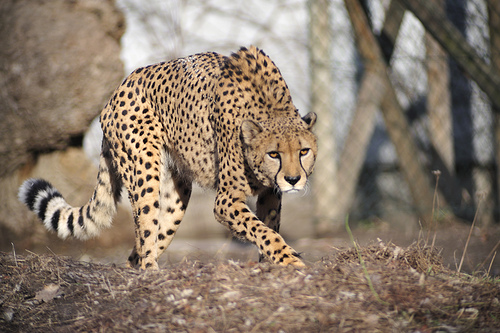 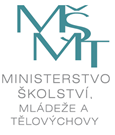 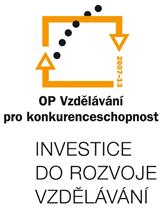 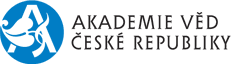 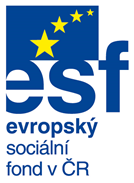 A co rychlý hmyz? Kdo vítězí?
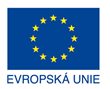 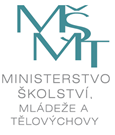 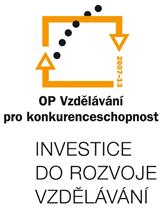 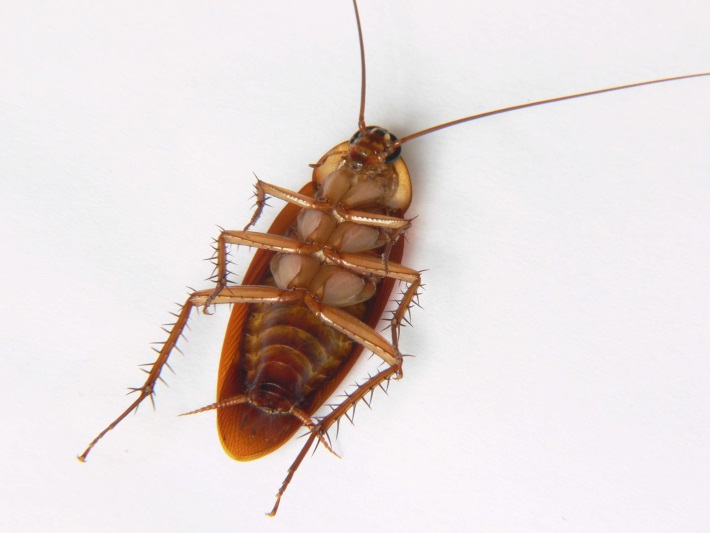 Nejrychlejším hmyzím běžcem na suché zemi je šváb americký. Nejvyšším změřeným údajem z roku 1991 je 5,4 km/h neboli 50 délek těla za sekundu. Ovšem v poměru k velikosti tohoto hmyzu jde o úžasný výkon. Ve stejném poměru k tělu by člověk musel běžet rychlostí 330 km/h!
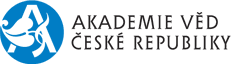 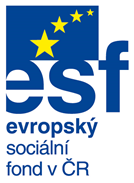 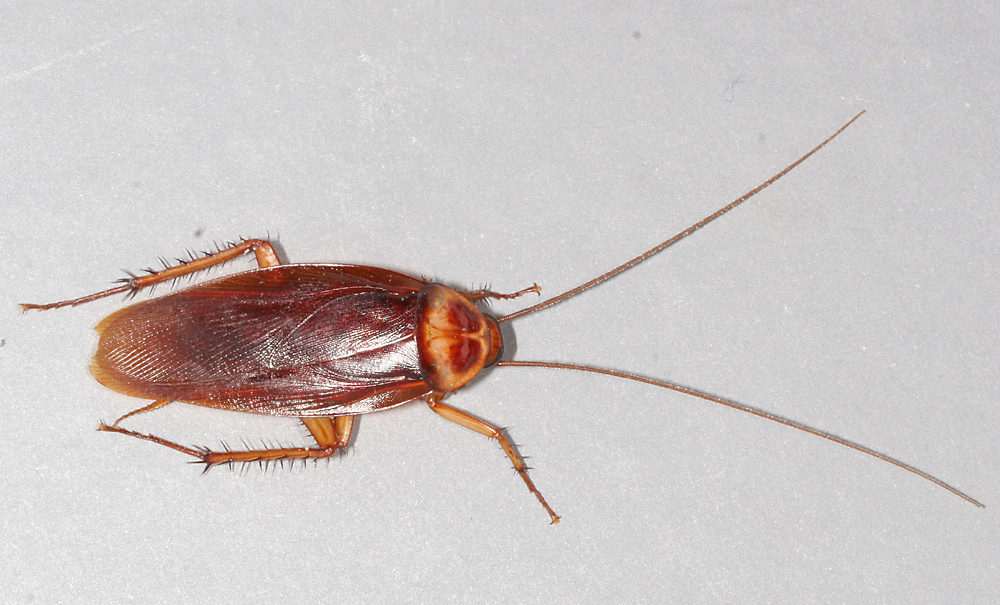 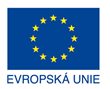 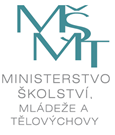 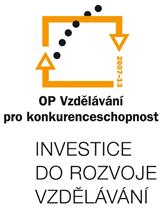 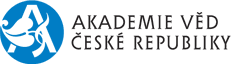 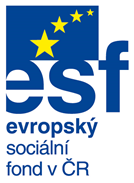 Kdo patří mezi ty opravdu pomalé suchozemce?
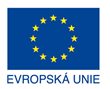 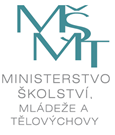 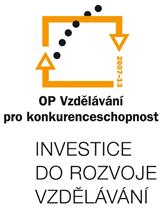 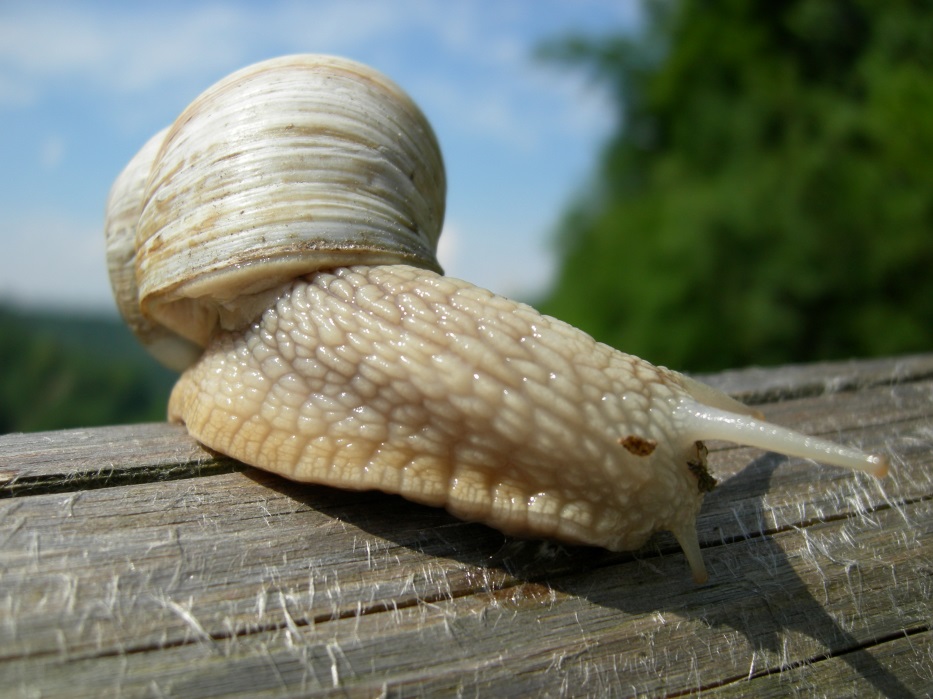 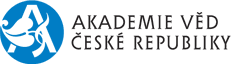 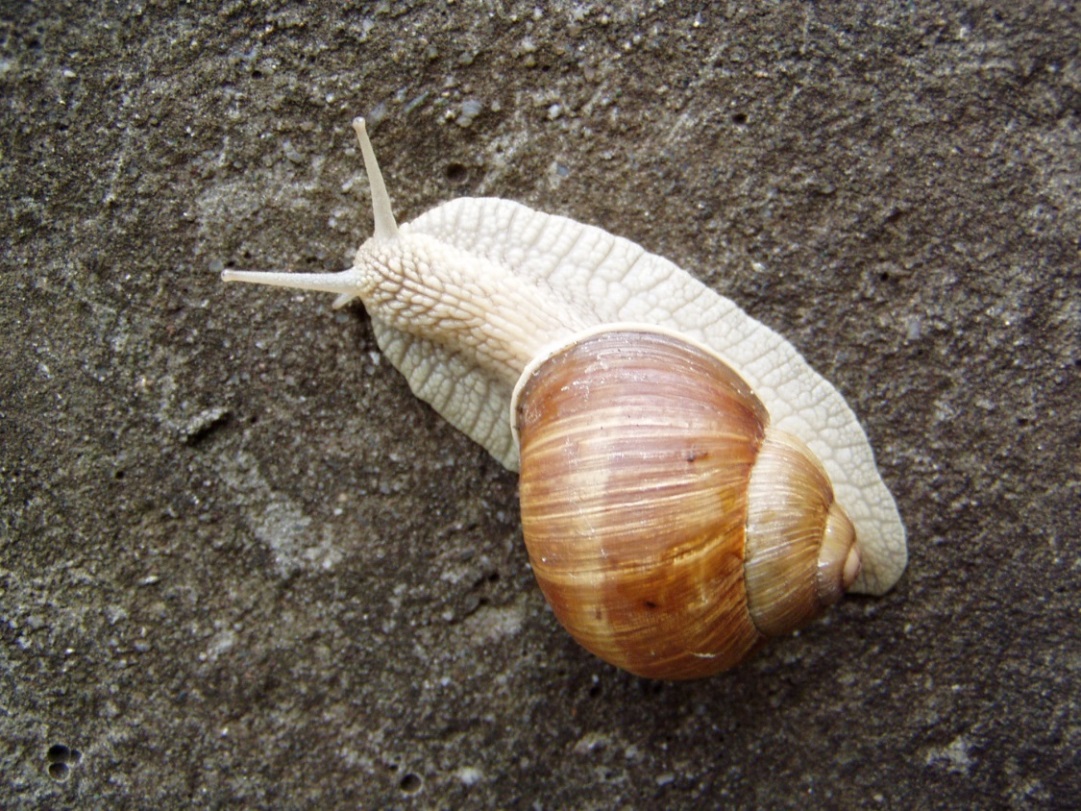 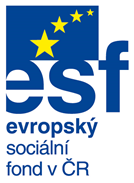 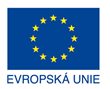 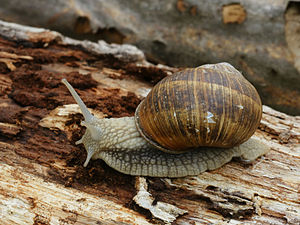 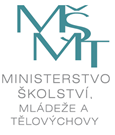 Mezi nejpomalejší živočichy patří hlemýžď zahradní. Jeho rychlost je 0,233cm/s. Stovku by tak urazil za 12 hodin.
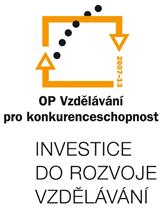 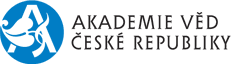 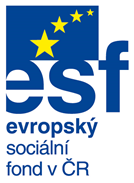 A co nejrychlejší ryba světa? 
A poznáš vítěze u nás?
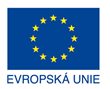 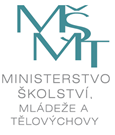 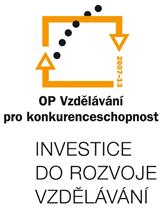 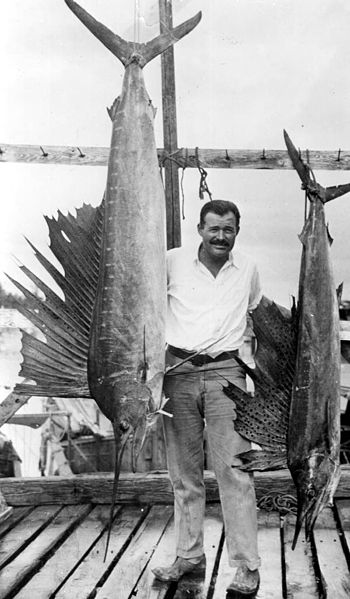 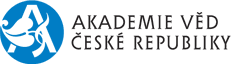 Nejrychlejším vodním obratlovcem planety je  plachetník širokoploutvý. Tato tři metry velká oceánská ryba má tělo torpédového tvaru a dosahuje rychlost až 109 km v hodině.
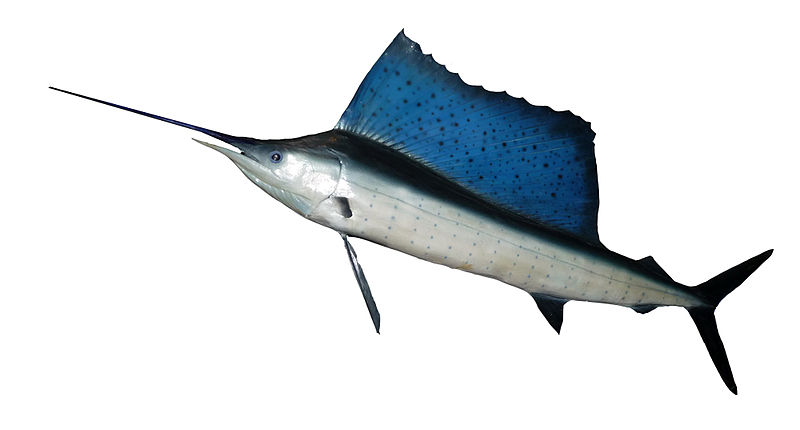 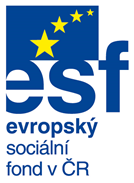 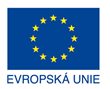 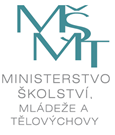 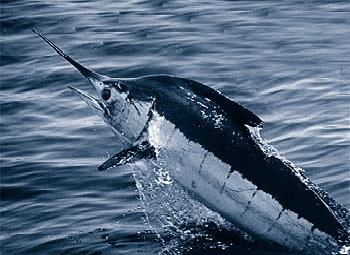 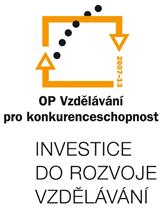 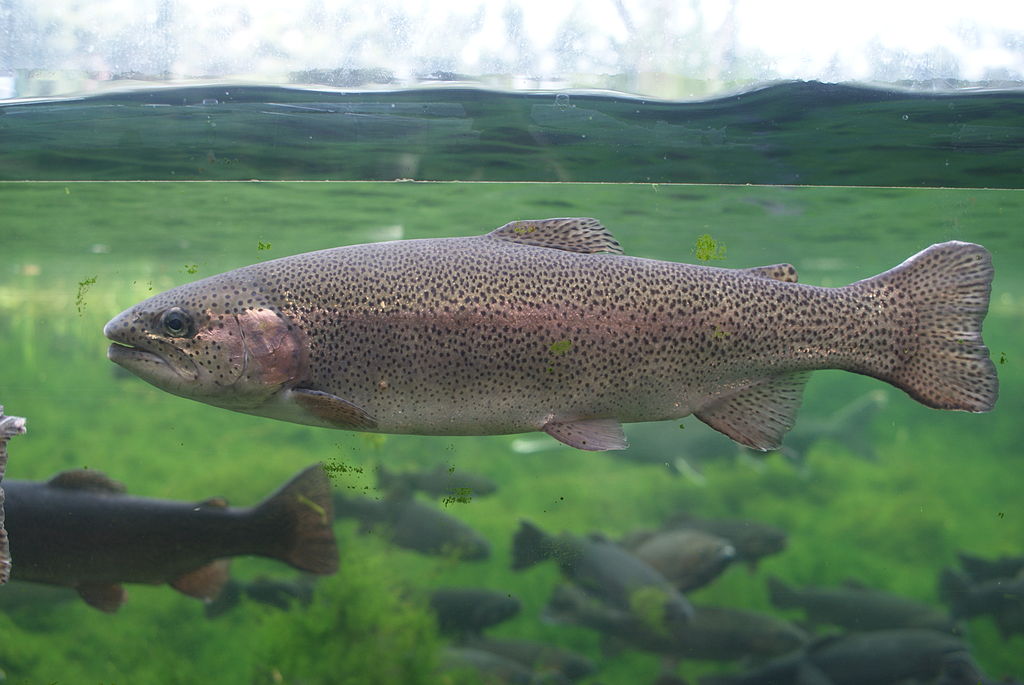 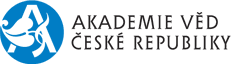 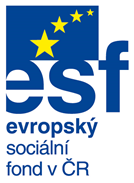 Naše nejrychlejší ryba je nepůvodní druh - pstruh duhový. Dokáže plavat rychlostí až 29 km/hod.
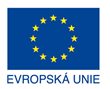 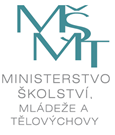 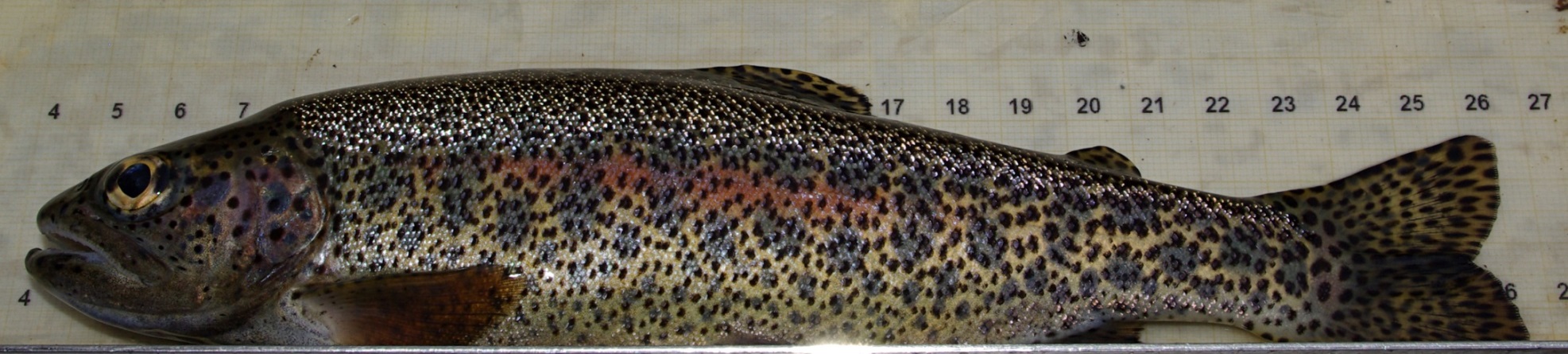 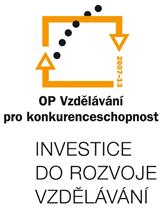 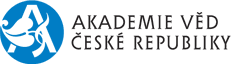 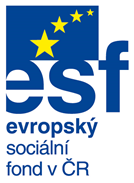 A co nejpomalejší ryba?
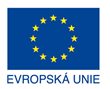 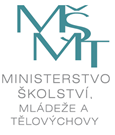 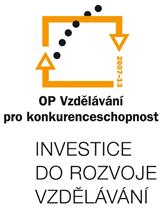 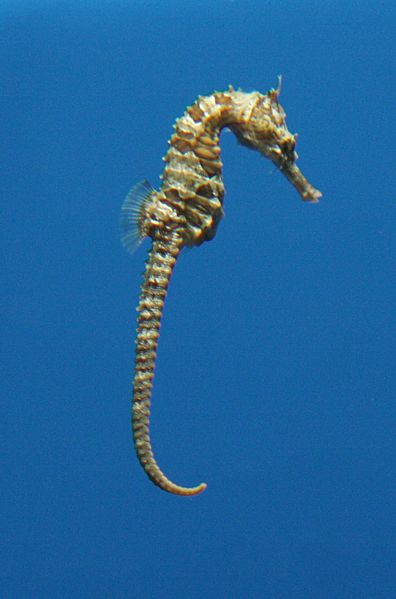 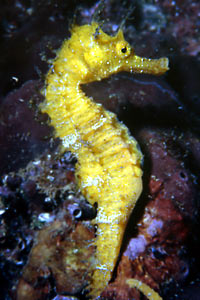 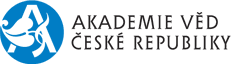 Mezi nejpomalejší ryby na světě patří mořští koníčci. Nejsou schopni plavat proti proudu, a aby je nesmetl,  přidržují se svými chápavými ocasy korálů a mořských rostlin.  Jejich rychlost je maximálně 0,016 km/h.
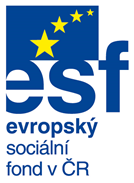 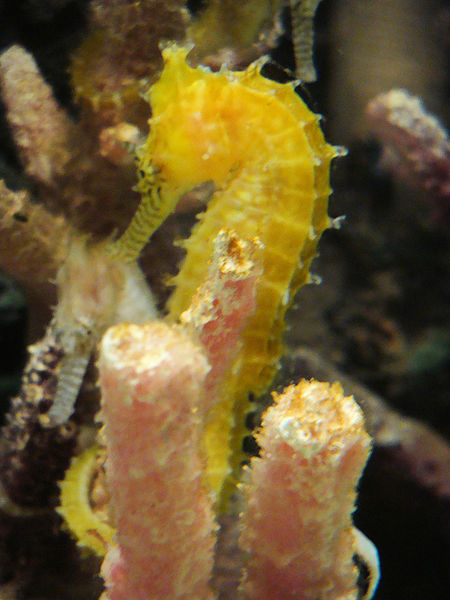 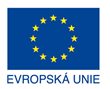 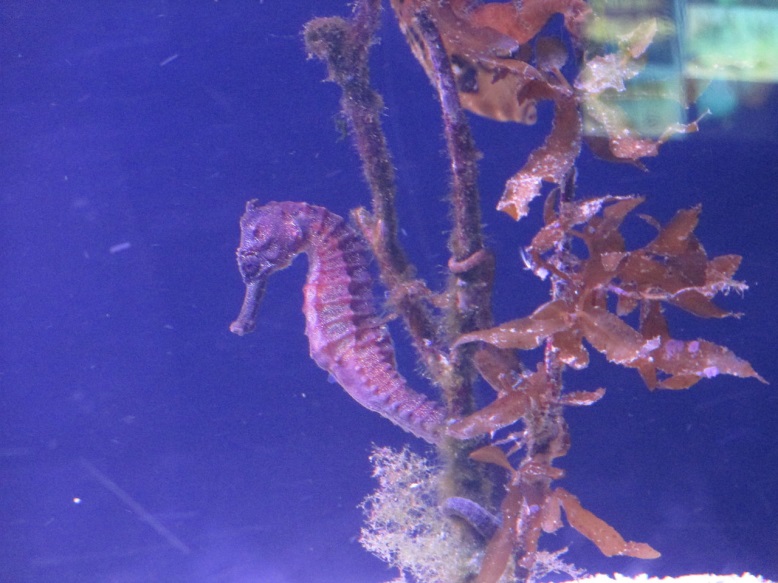 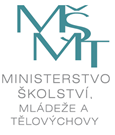 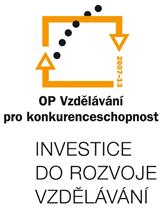 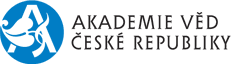 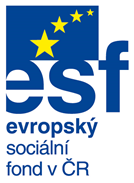 Kdo plave ze savcu nejrychleji?
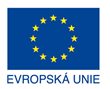 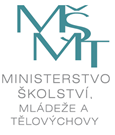 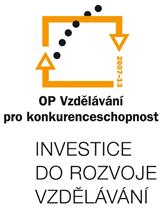 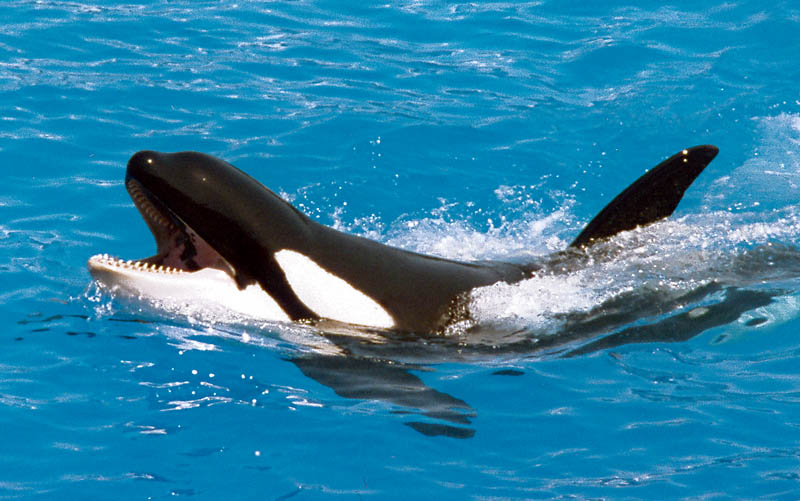 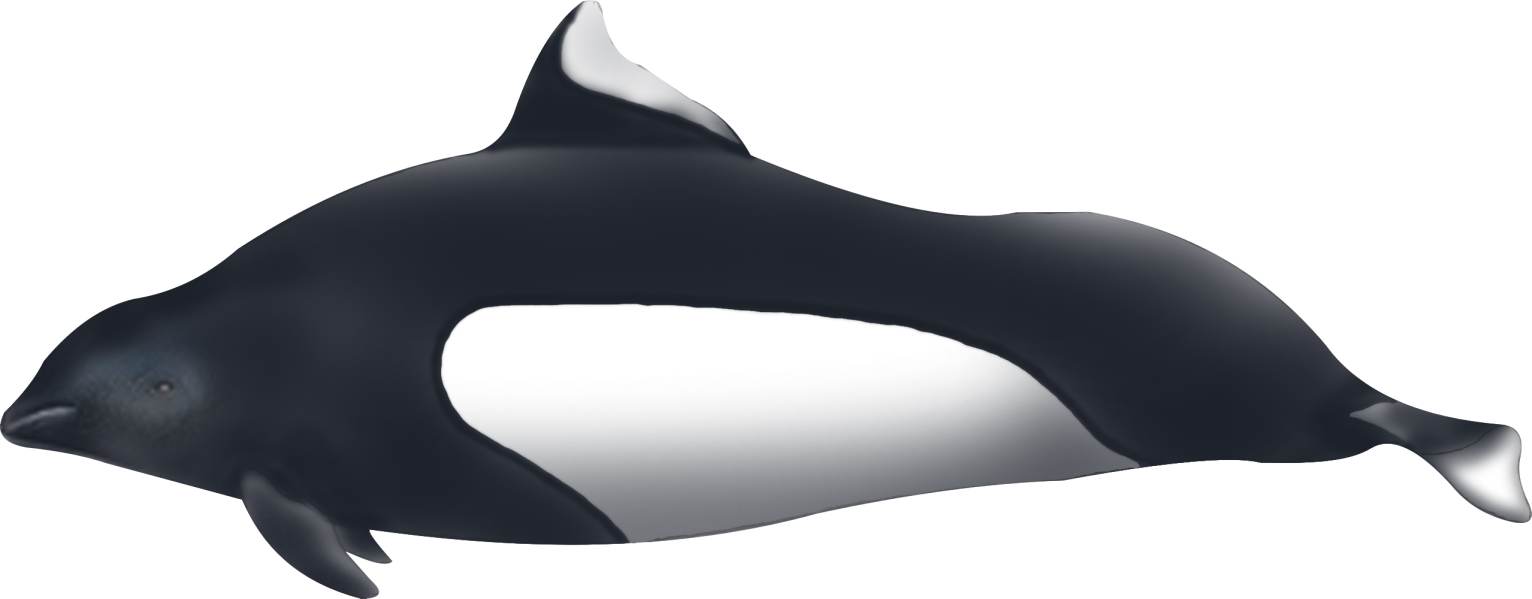 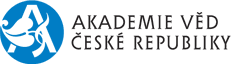 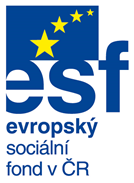 sviňucha
kosatka
Nejrychlejší plavec - savec. Kosatka dravá a sviňucha běloploutvá - oba tito kytovci dokážou plavat rychlostí 56 km/hod. Jejich kůže je hladká a pružná, jejich tělo má dokonalý hydrodynamický tvar. Sviňuchy dorůstají velikosti 230 cm a váží nanejvýš 200kg. Dospělý samec kosatky může být 9 m dlouhý a vážit 10 tun.
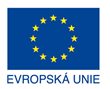 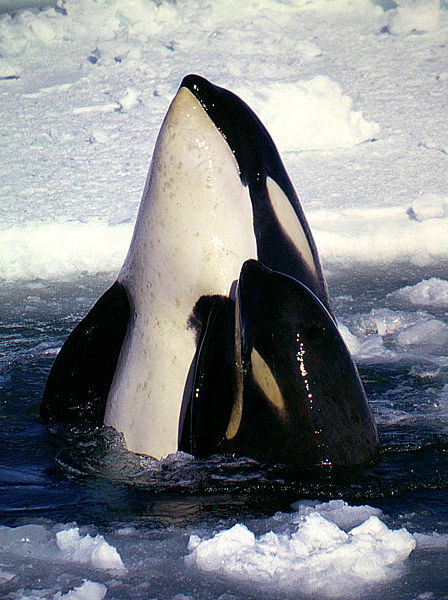 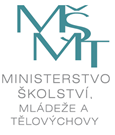 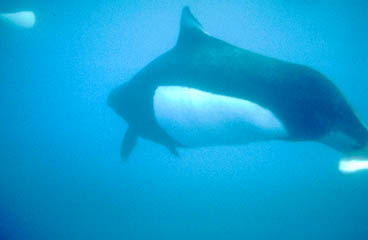 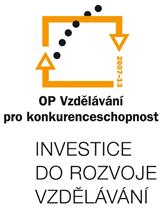 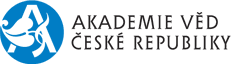 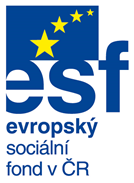 A co plavec pták?
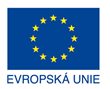 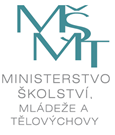 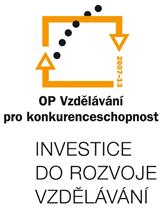 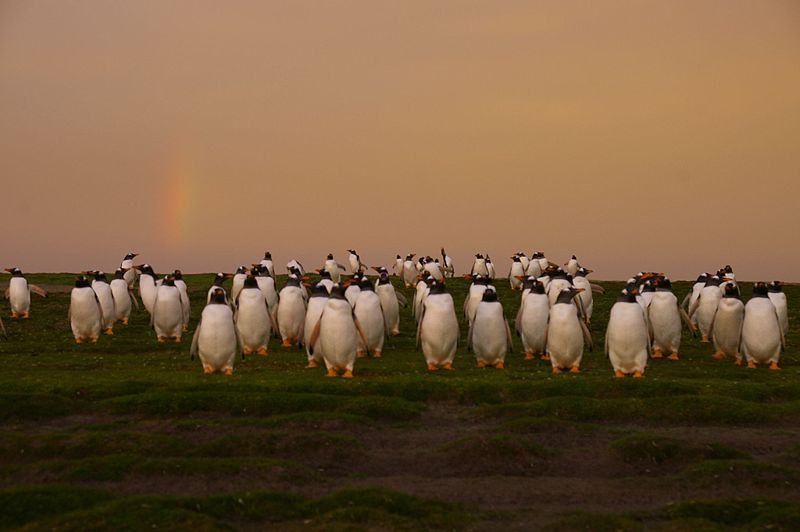 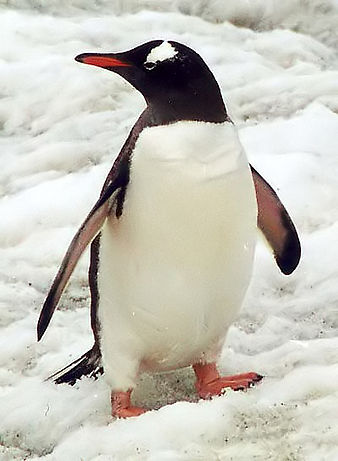 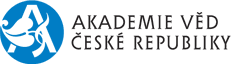 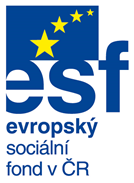 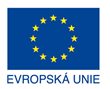 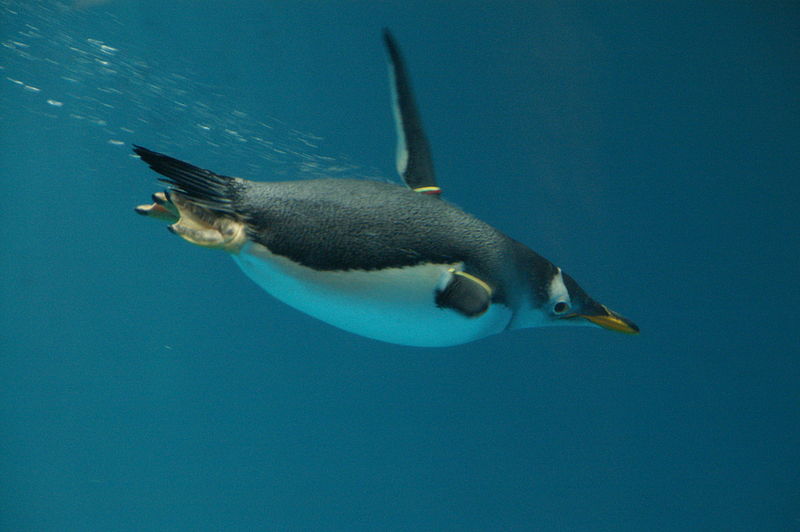 Nejrychlejší plavec pták – tučňák oslí „létá“ pod vodou rychlostí 40km/h. Je 80 cm vysoký a pod hladinou k pohybu používá křídla. A oslí proto, že hýká jako osel.
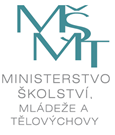 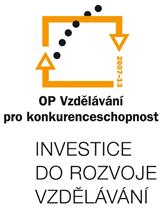 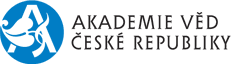 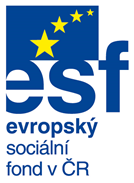 Víš který pták vyvine největší rychlost bez použití svalů?
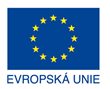 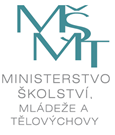 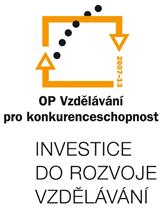 Sokol stěhovavý při střemhlavém útoku na kořist dokáže vyvinout úctyhodných 320 kilometrů za hodinu. Za takovou rychlost vděčí zemské přitažlivosti.
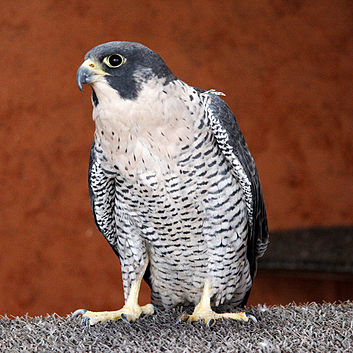 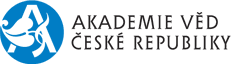 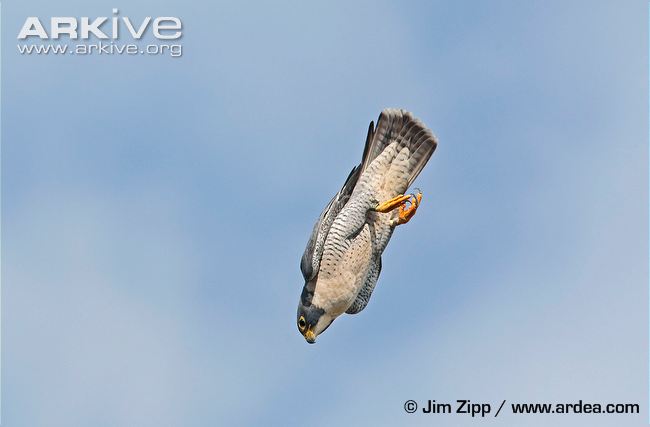 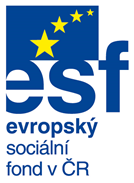 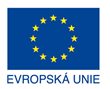 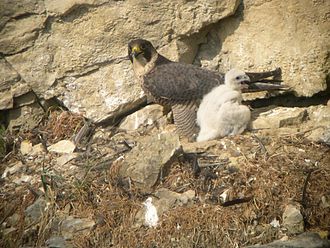 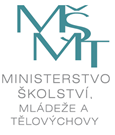 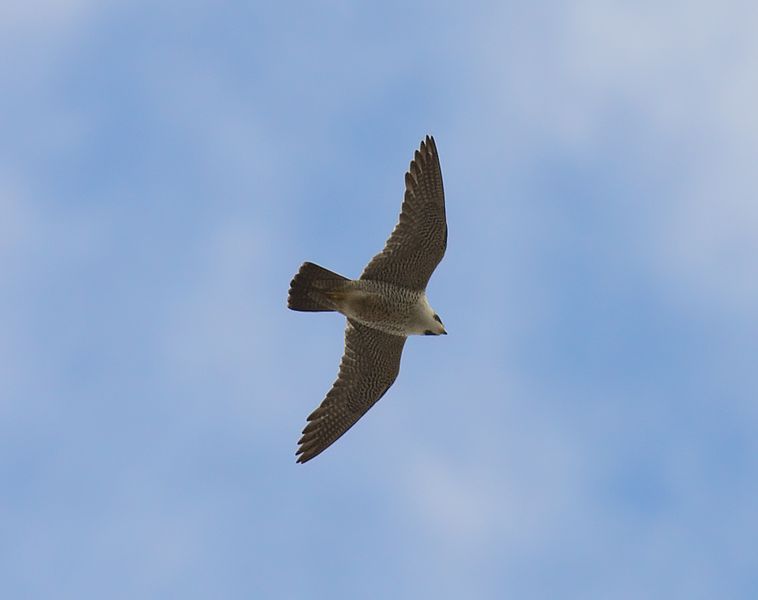 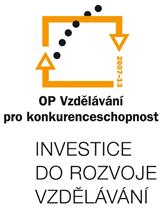 A kdo skutečně léta nejrychleji vlastní silou?
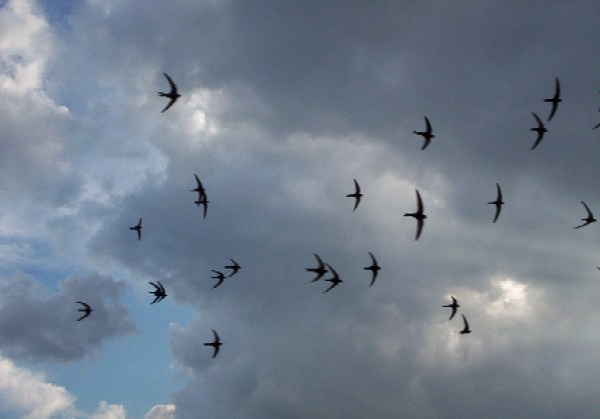 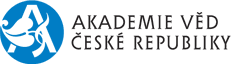 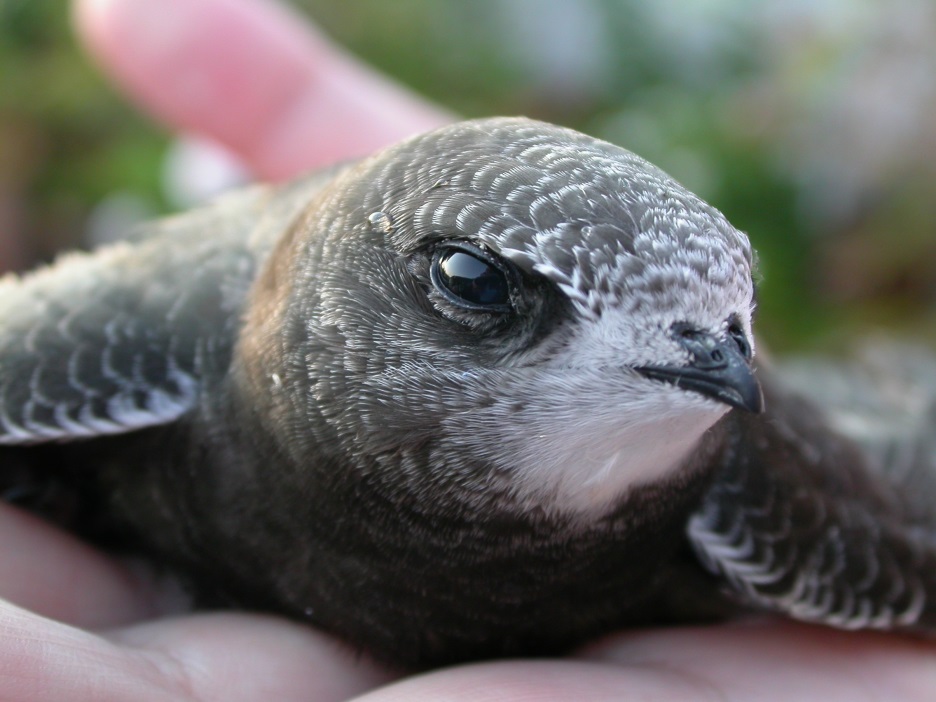 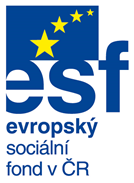 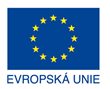 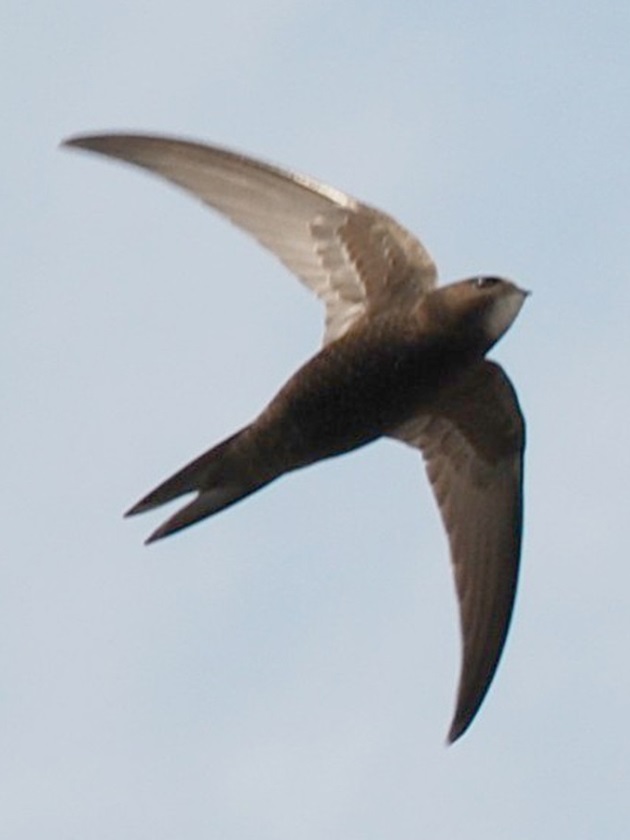 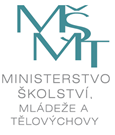 Rorýs obecný, který létá vlastní silou dokáže vyvinout rychlost 111 km/h. Jeho příbuzný rorýs východní až 169 km/h. Vyjma období hnízdění tráví celý život ve vzduchu. Od vylíhnutí po zahnízdění za 2 roky nalétá 500 000 km. Za letu žerou, pijí, odpočívají, spí a také se páří.
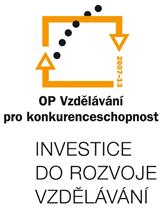 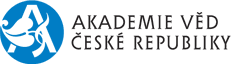 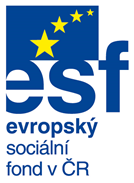 A kdo letí skoro jako tryskáč?
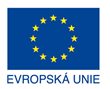 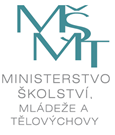 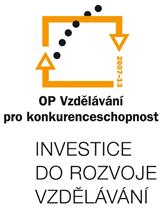 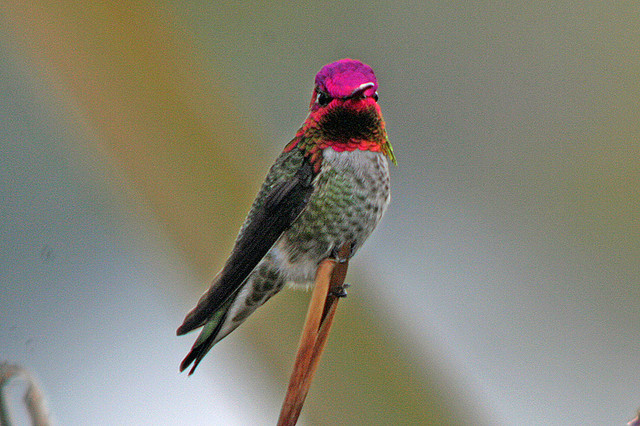 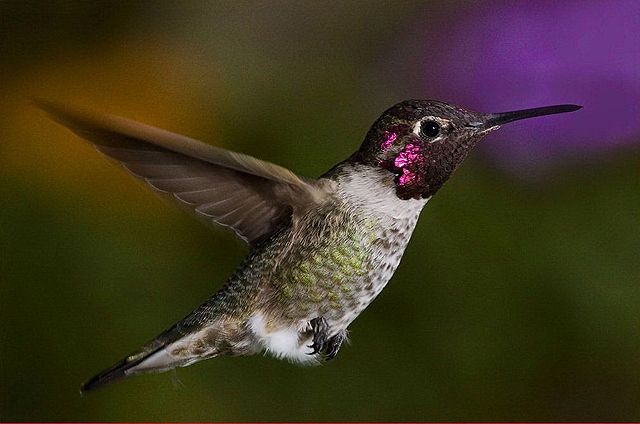 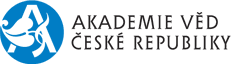 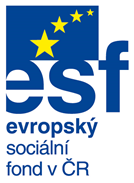 Kolibřík kalypta růžovohlavá dosahuje při letu až 90km/h. Za sekundu překoná 385 násobek délky svého 10 cm dlouhého těla. Při velikosti auta, 4 metry, by dosáhl rychlosti 2093km/h. Tedy víc než tryskáč. Kolibříci máchnou křídly až 200krát za sekundu.
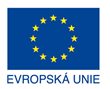 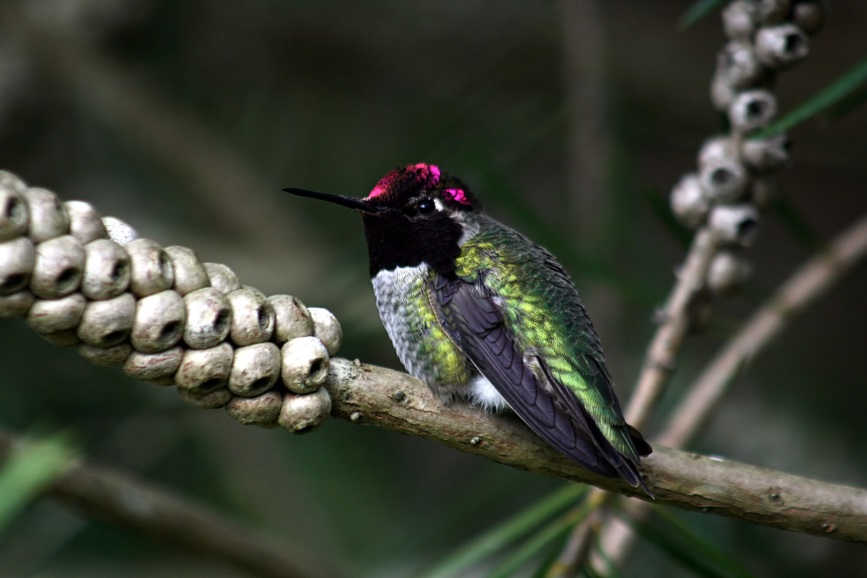 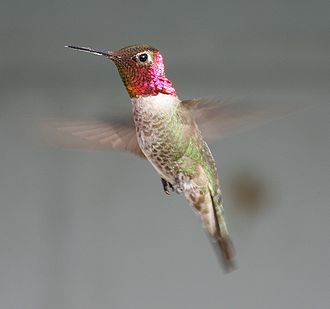 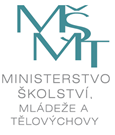 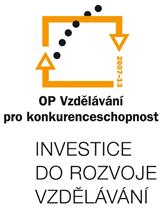 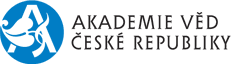 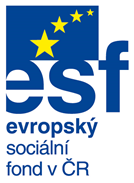 Co tak zkusit největší a nejmenší rozpětí křídel?
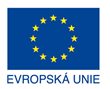 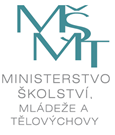 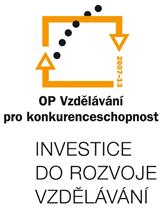 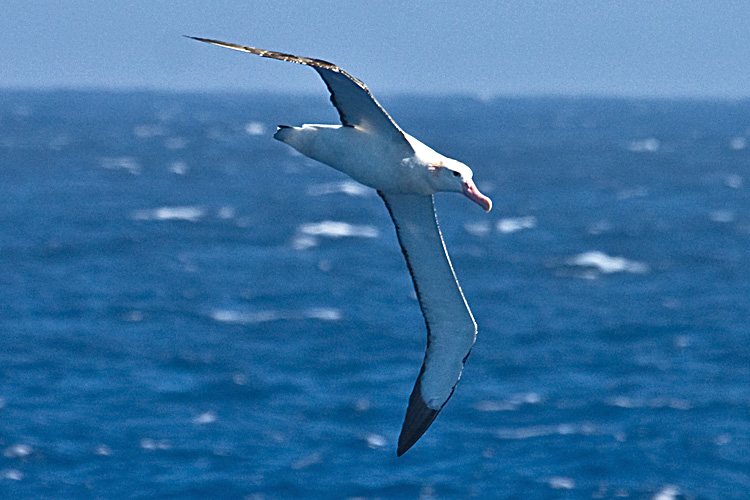 Největší rozpětí křídel ze současných ptáků má albatros stěhovavý, a to až 3,7 metru. Díky nim může plachtit ve vzduchu několik hodin a na jeden metr klesání urazí vpřed 22 metrů. Tím se stává největším létajícím živočichem současnosti. Naopak nejmenší rozpětí křídel má kolibřík - kalypta  nejmenší, jen 3,25cm.
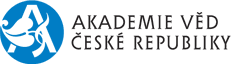 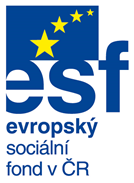 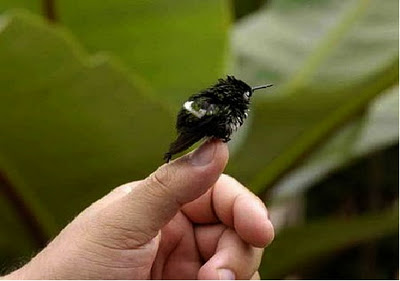 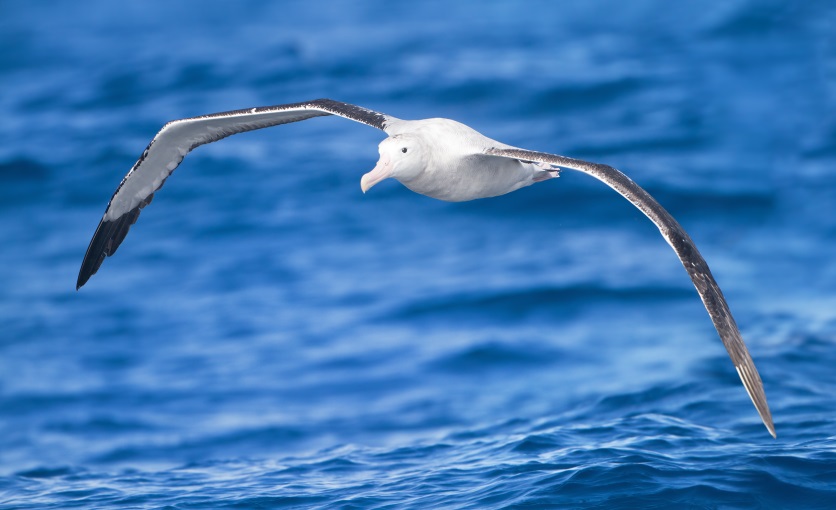 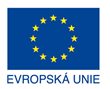 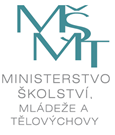 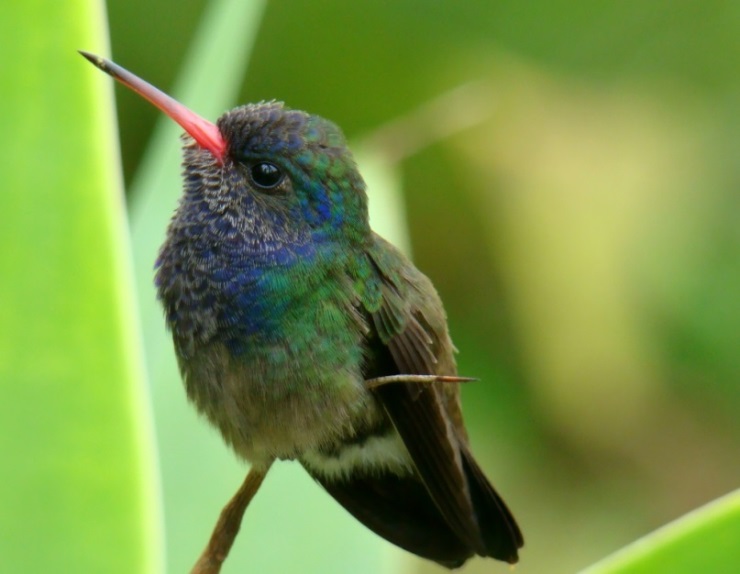 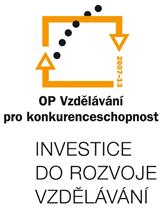 Jejda – konec

Kolik si toho uhodl? Všechno? Jsi fakt borec-znalec.

Polovinu? Nejsi na tom špatně.

Skoro nic? Nezoufej, dozvědel jsi se kopec nových věcí o zvířecích rekordmanech. A existuje jich mnohem víc.
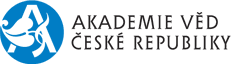 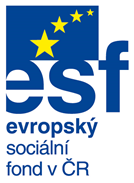 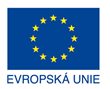 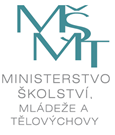 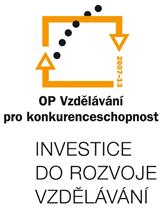